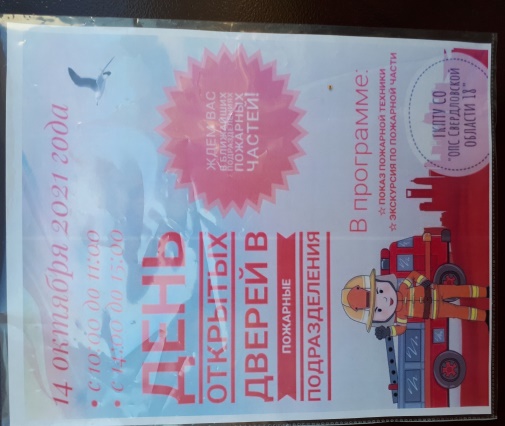 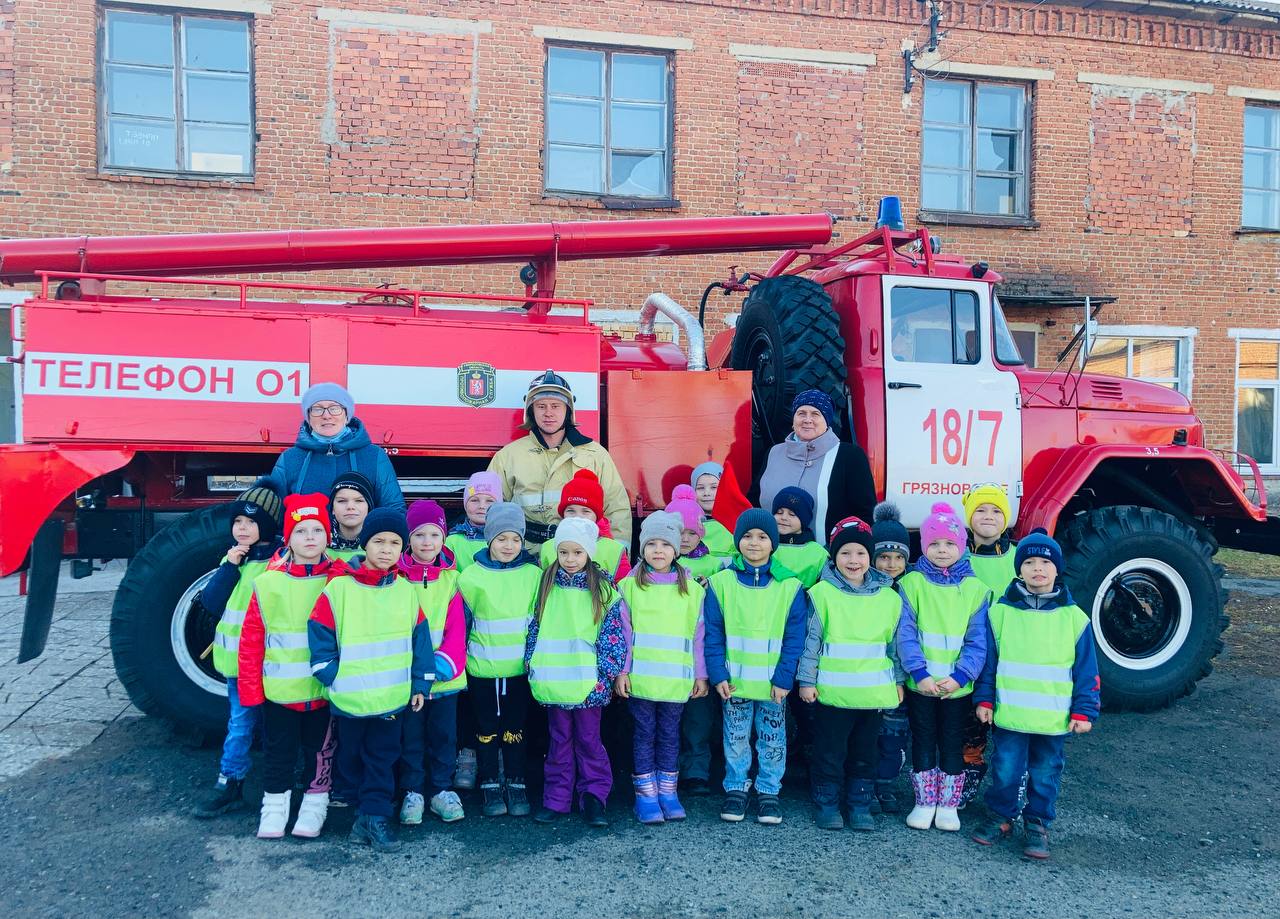 Экскурсия в пожарную часть14 октября 2021 годаподготовительная группавоспитатели: Костромина О.В., Зарывных С.В.
Дети посмотрели, где хранится одежда пожарных, у каждого пожарного она своя.
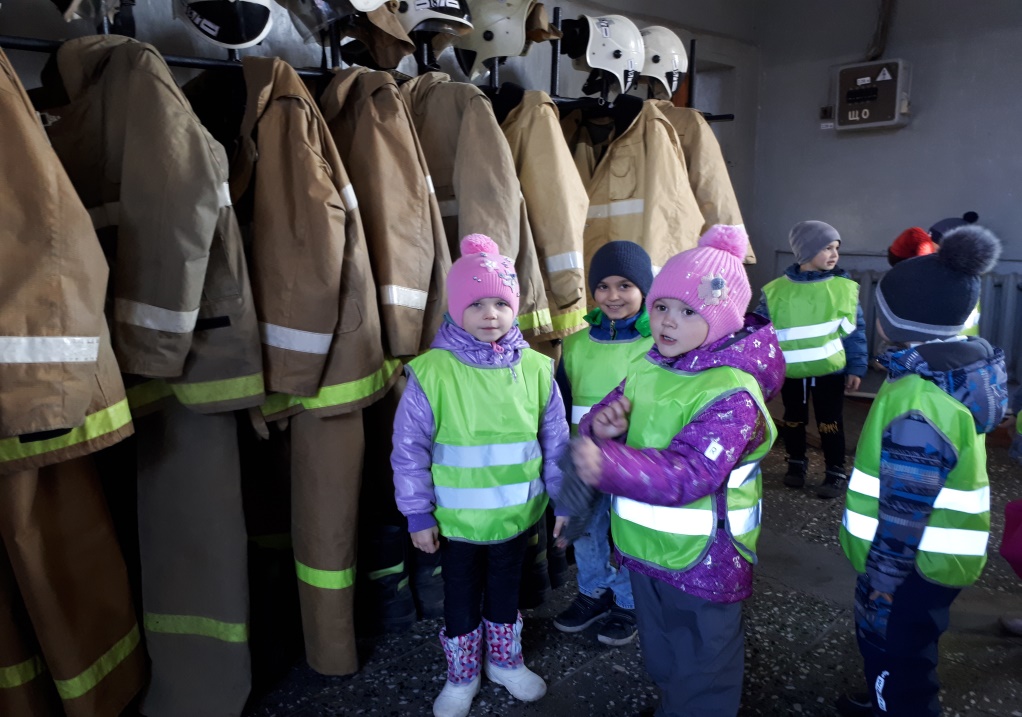 Рассматривали, что лежит в пожарной машине: арматурные  ножницы-кусачки предназначенные для перекусывания оконных металлических решеток, арматуры, кабеля, болтов; ранцевые огнетушители. Дети узнали о назначении этих предметов.
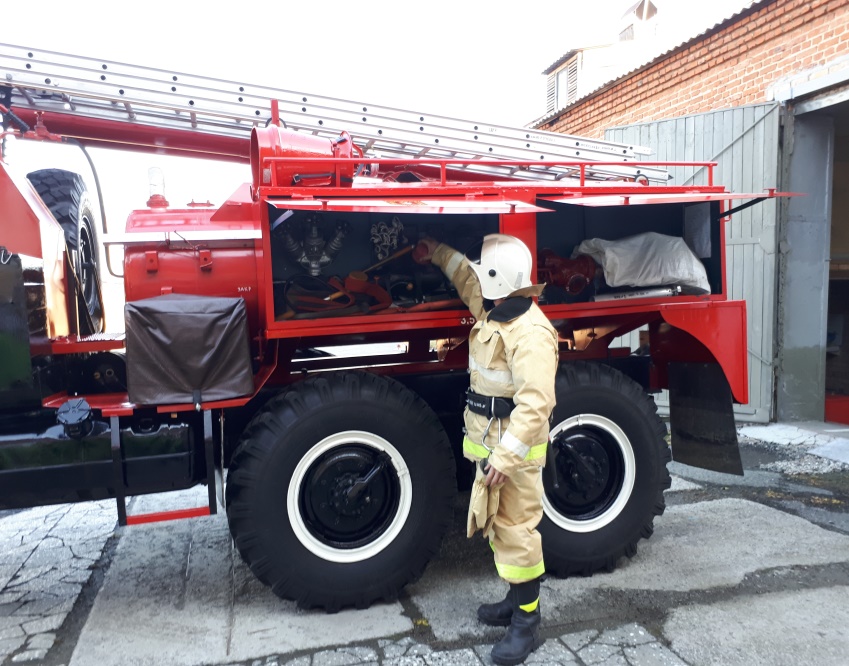 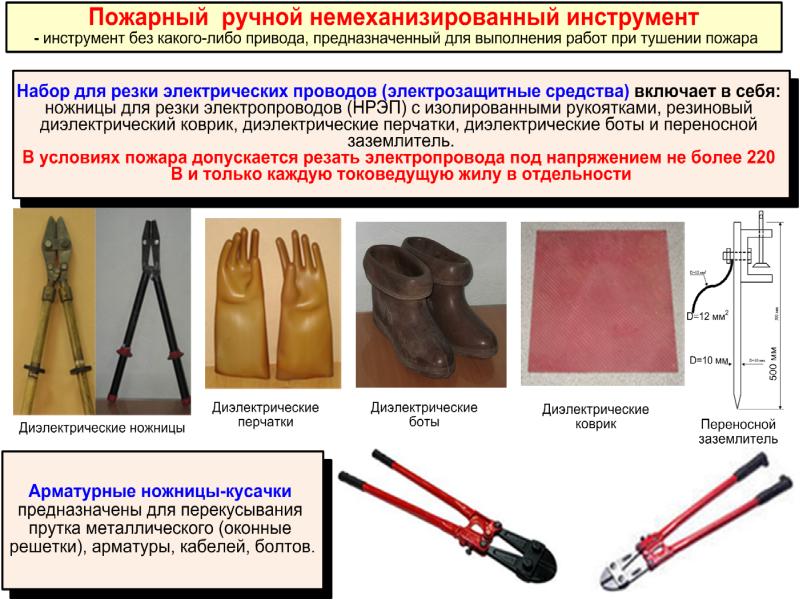 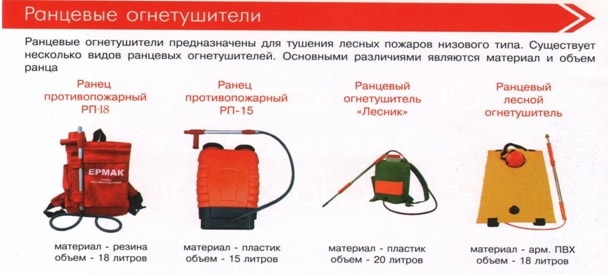 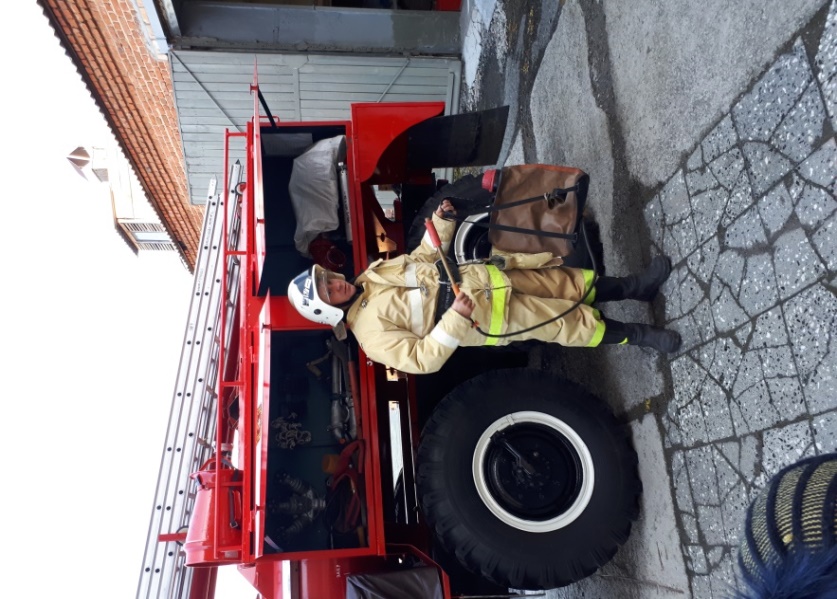 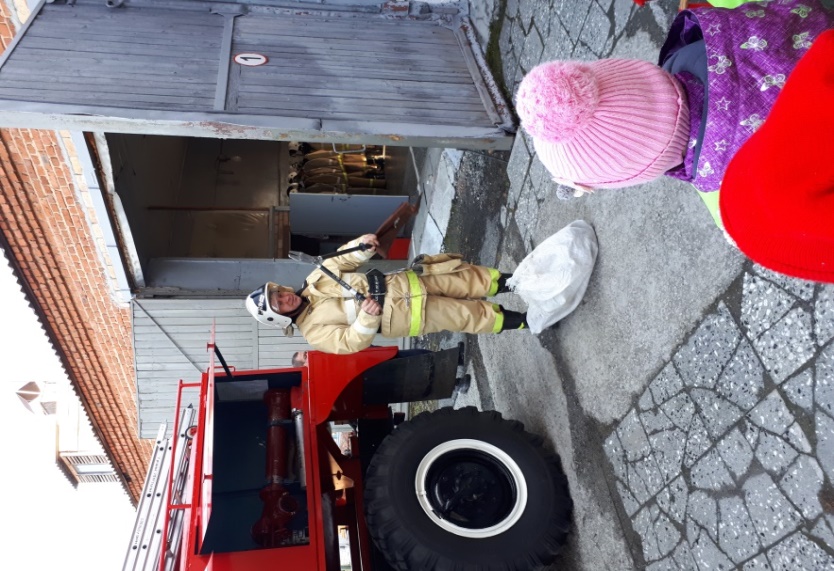 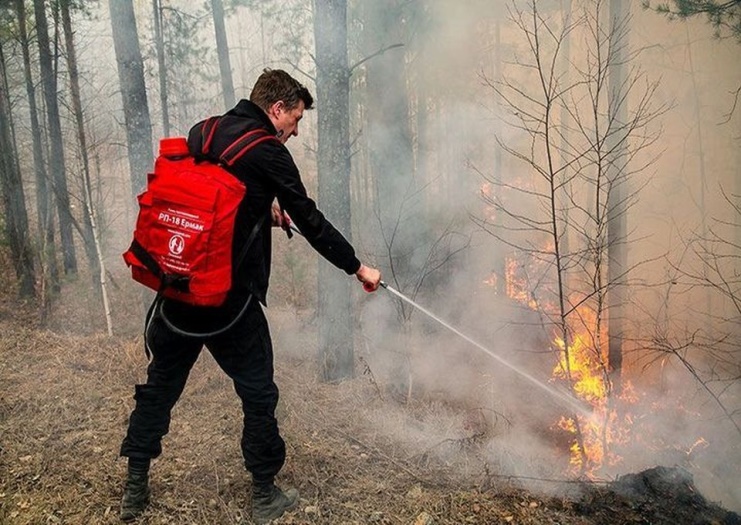 Рассказали и показали, как пользуются рукавами при пожаре.
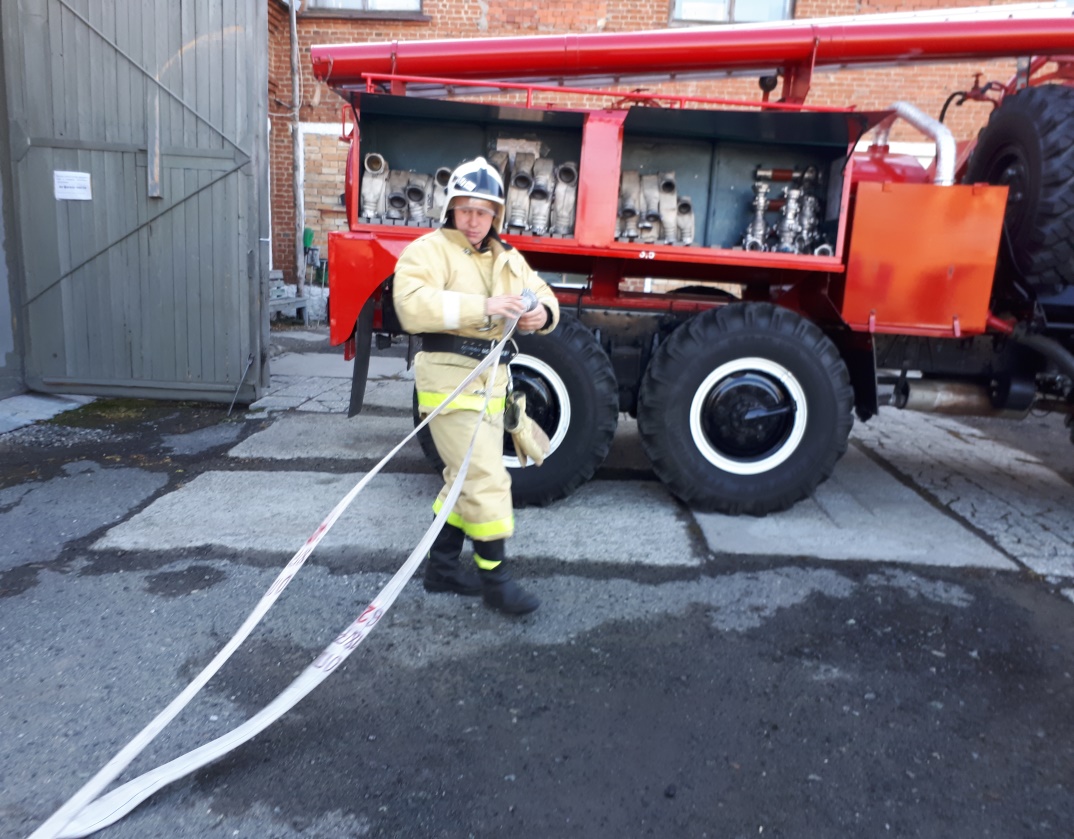 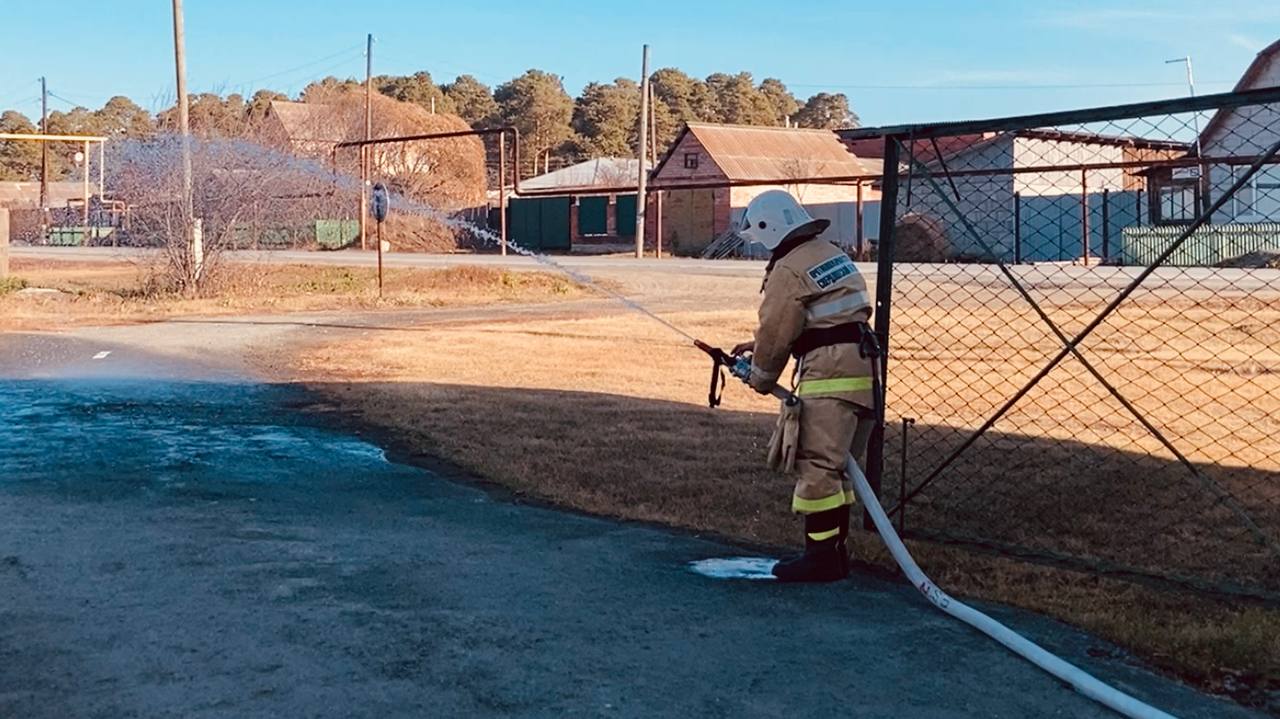 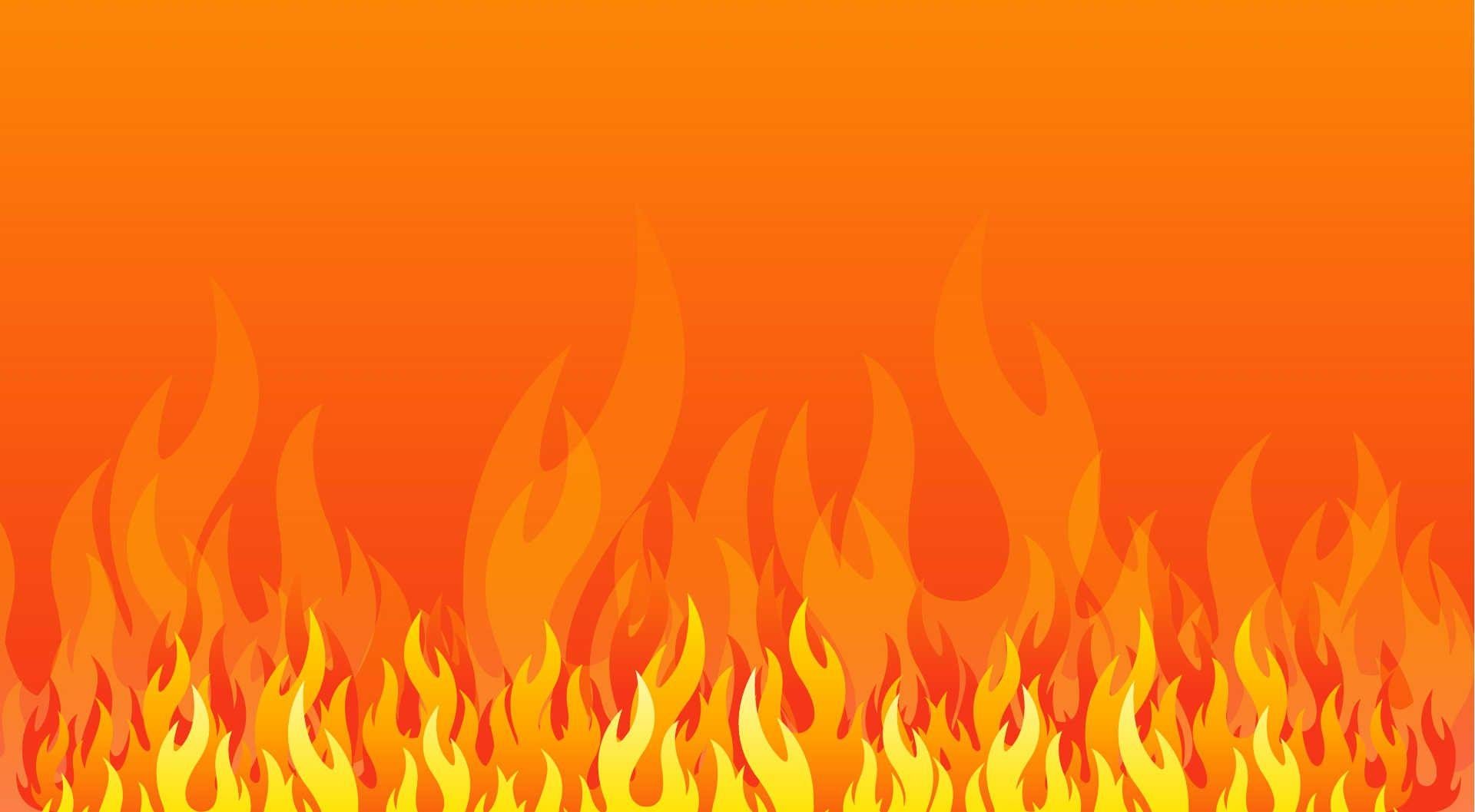 Показали два вида лесенок: одну подняли до высоты двухэтажного здания, а по другой поднимаются к горящим окнам.
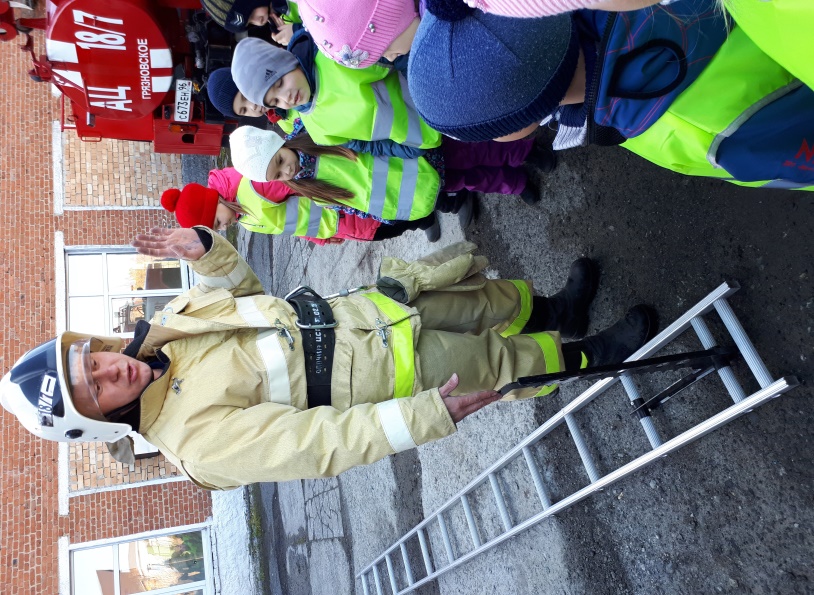 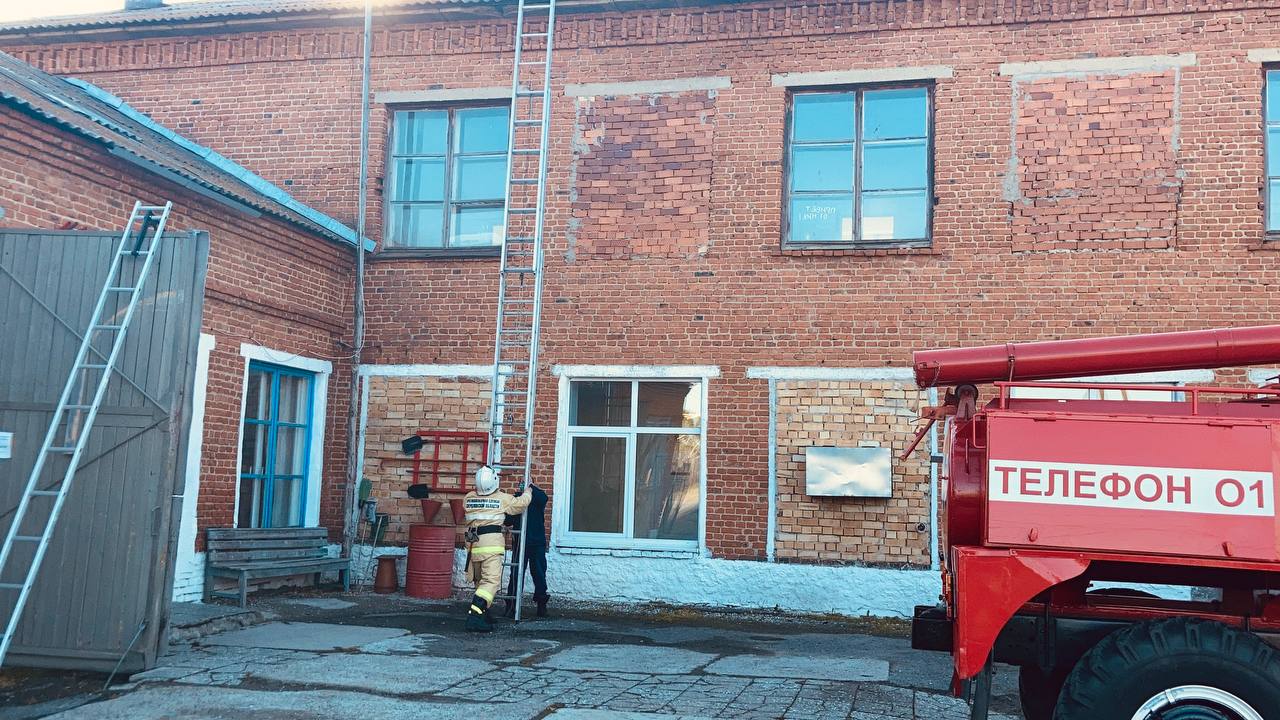 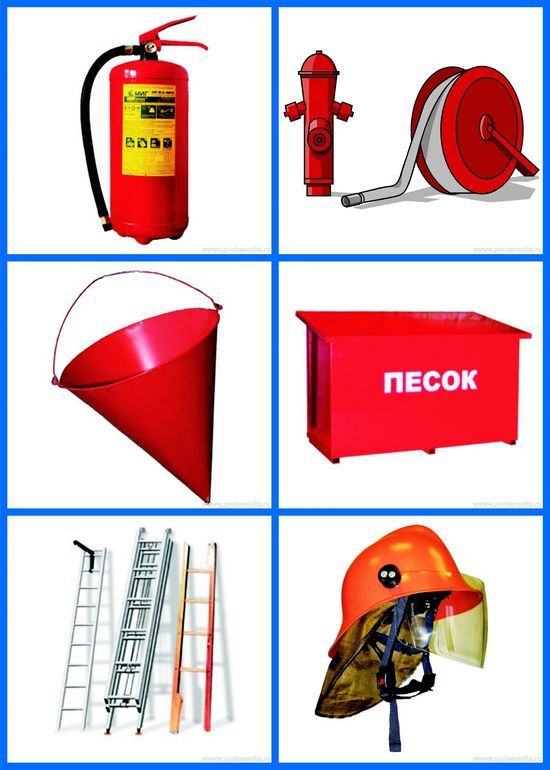 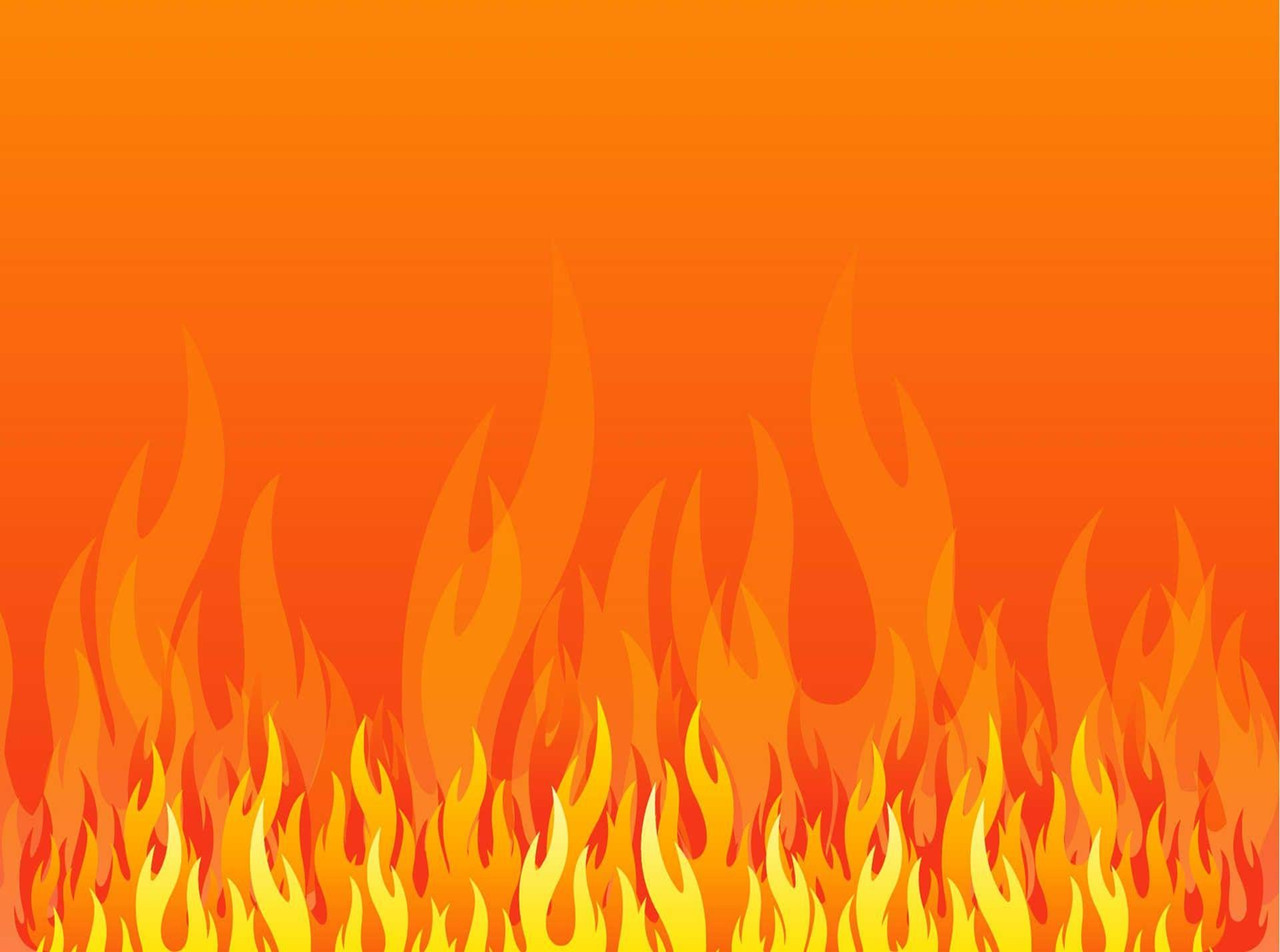 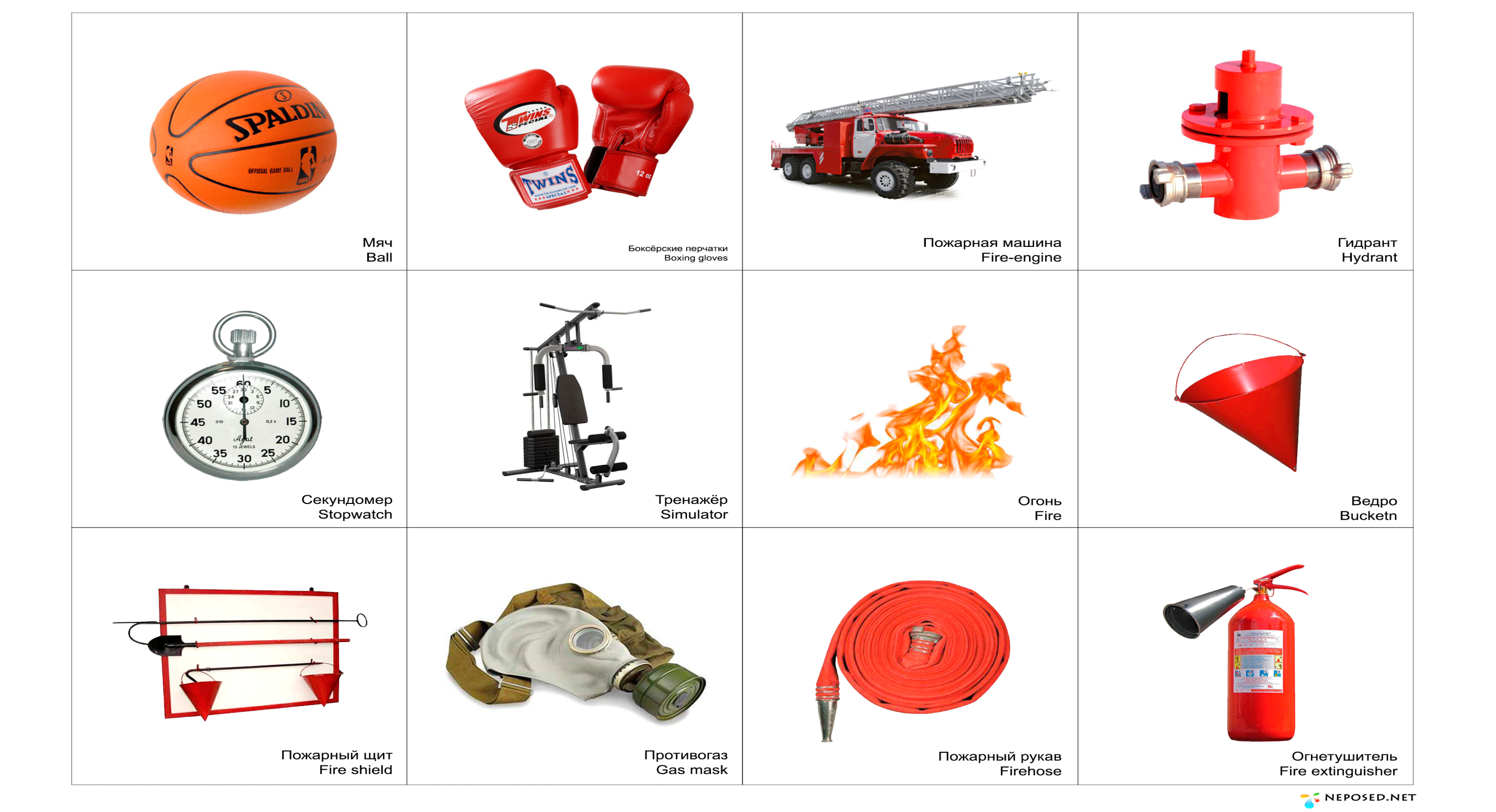 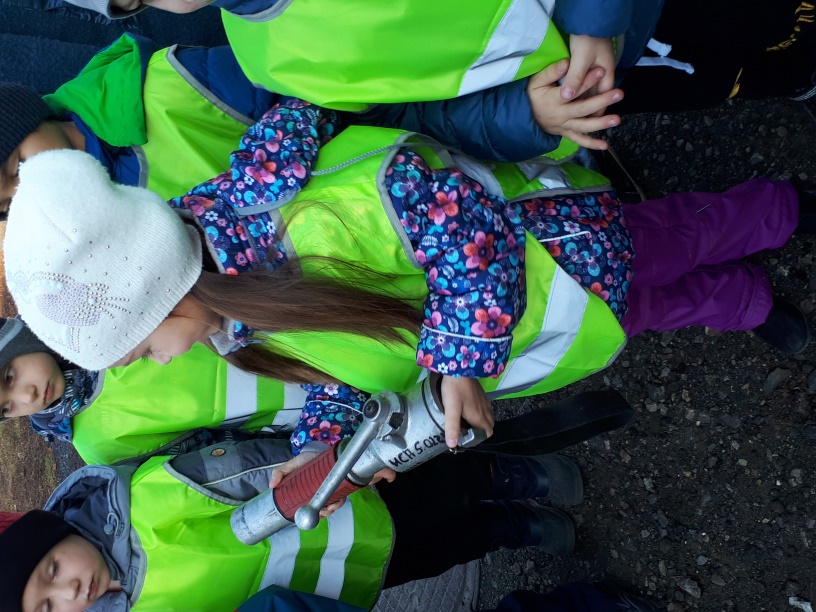 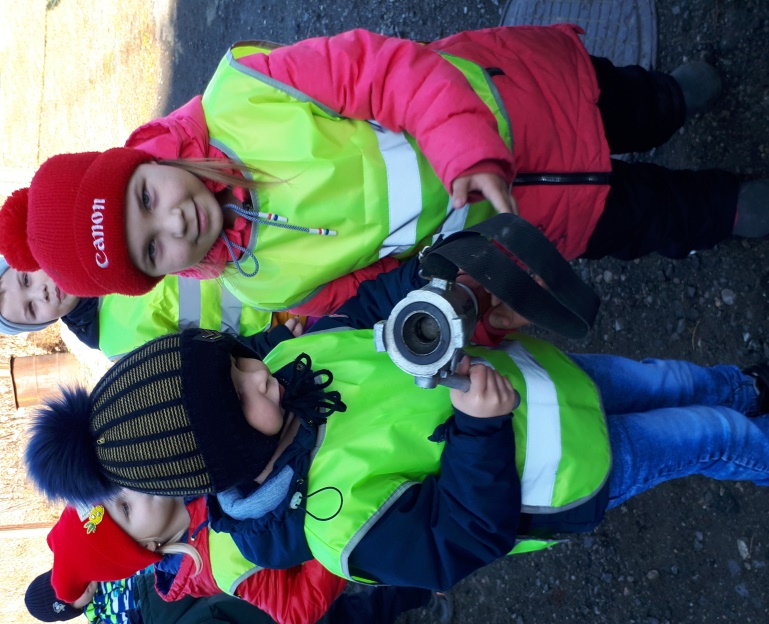 Дети рассматривали и даже подержали в руках гидрант
Слушали сирену на пожарной машине, для чего ее включают, когда едут на пожар.